CO-ORDINATE GEOMETRY
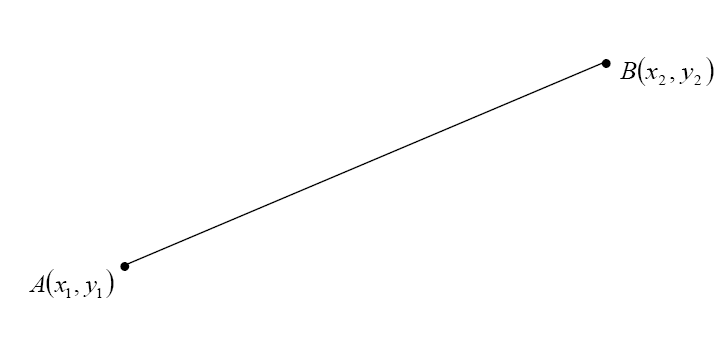 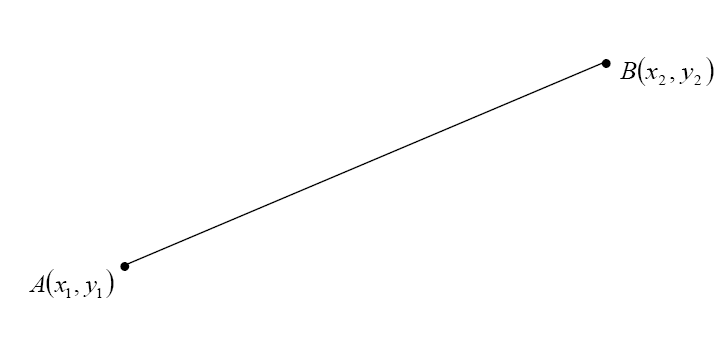 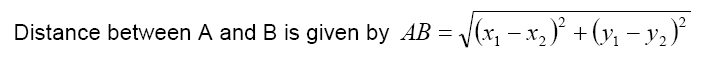 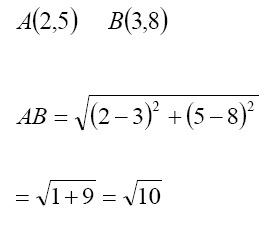 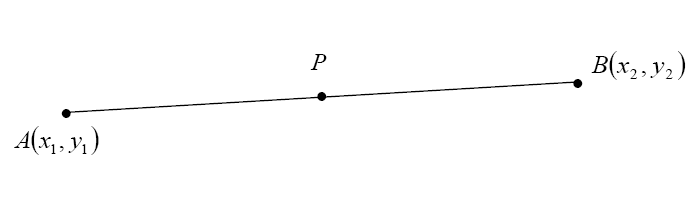 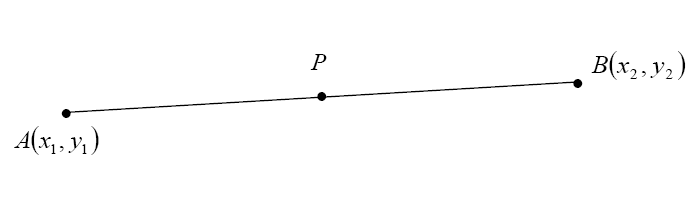 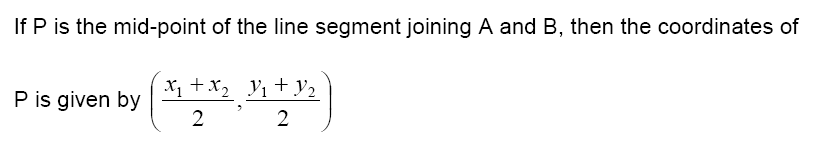 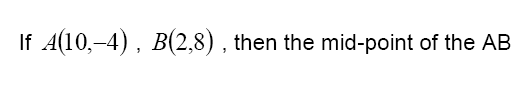 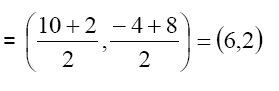